Венера
ВЕНЕРА
Венера е втората по ред планета от Слънчевата система и носи името на богинята Венера от римската митология. Тя е земеподобна планета, много близка по големина и общи качества до Земята; понякога е наричана „планетата-сестра на Земята“. 
Венера няма естествени спътници .
АТМОСФЕРА
Венера има атмосфера, която съдържа главно въглероден диоксид и малко количество  азот. 
Налягането на повърхността на планетата е огромно — 90 пъти по-високо от това на земното морско равнище или еквивалентно на налягането в земните океани на около 1 km дълбочина.
АТМОСФЕРА
Атмосферата, богата на въглероден диоксид, поражда силен парников ефект и повишава температурата на повърхността с повече от 460 °C над стойността, която тя би имала, ако Венера нямаше атмосфера. Поради този факт повърхността на Венера, взета като цяло, е по-гореща от тази на Меркурий, независимо от факта, че Венера е почти два пъти по-далече от Слънцето.
ПОВЪРХНОСТ
Венера има бавно ретроградно въртене – по посока на часовниковата стрелка. Това означава, че тя се върти от изток на запад, вместо от запад на изток, както повечето други основни планети .Не е известно със сигурност защо Венера се върти по посока на часовниковата стрелка, въпреки че се предполага, че в миналото се е сблъскала с много голям астероид.
ПОВЪРХНОСТ
Почти 90% от повърхността на Венера се състои от сравнително скорошно (в геологичен план) изстинала базалтова лава и много малко метеоритни кратери. Предполага се, че причината за това са интензивни вулканични изригвания, които са променили почти изцяло повърхността на планетата.
Вътрешността на Венера
Вътрешността на планетата е най-вероятно много близка до тази на Земята:
 желязно ядро с радиус около 3000 km, обградено от полуразтопена скалиста мантия, която заема по-голямата част от обема на Венера. Резултати от измервания на гравитацията, извършени от апарата Магелан, посетил планетата през 1994 г., показват, че дебелината на кората на Венера е по-голяма от очакваната от специалистите.
ПОСЕЩЕНИЯ ОТ КОСМИЧЕСКИ АПАРАТИ
Първата истински успешна мисия до Венера е осъществена от американския апарат Маринър 2 , който посещава планетата през 1962 г. По време на мисията е установено, че Венера няма магнитно поле.
МАГЕЛАН
На 10 август 1990 г. апаратът на НАСА  Магелан влиза в орбита около Венера и започва да осъществява мисията си, състояща се в детайлно радарно картографиране (с разделителна способност от около 100 метра) на цялата повърхност.
 Магелан успява да заснеме 98% от повърхността на планетата и да картографира 95% от нейното гравитационно поле.
Космически апарат “МАГЕЛАН”
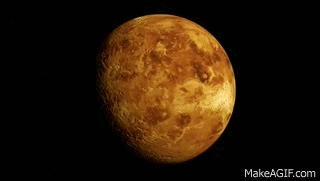 Калоян Йорданов
VII  д клас, № 10